Experiência do Cliente
Denilson Marcelino
Reputação

Sites como Reclame Aqui e Consumidor gov.
Maior poder de compra
Reflexo da política econômica adotada pelo país na década anterior.
1990
2000
2000
2010
Criação do CDC

“estabelecer a transparência e a harmonia entre consumidores e fornecedores"
Prêmios

Ex. Conarec (Consumidor Moderno)
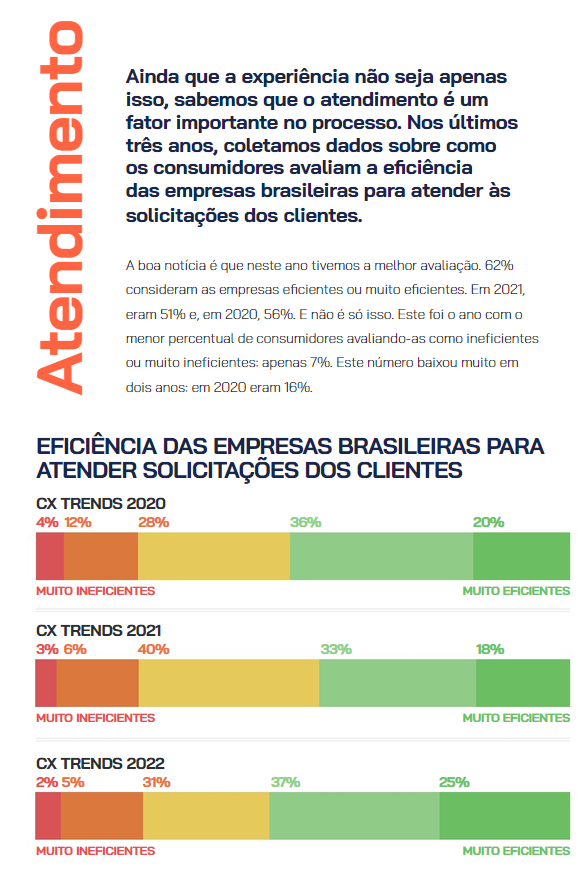 No Brasil, Quase 80% dos respondentes concordam 
que mudarão para um concorrente após uma experiência ruim
2020: 16%
2022: 7%
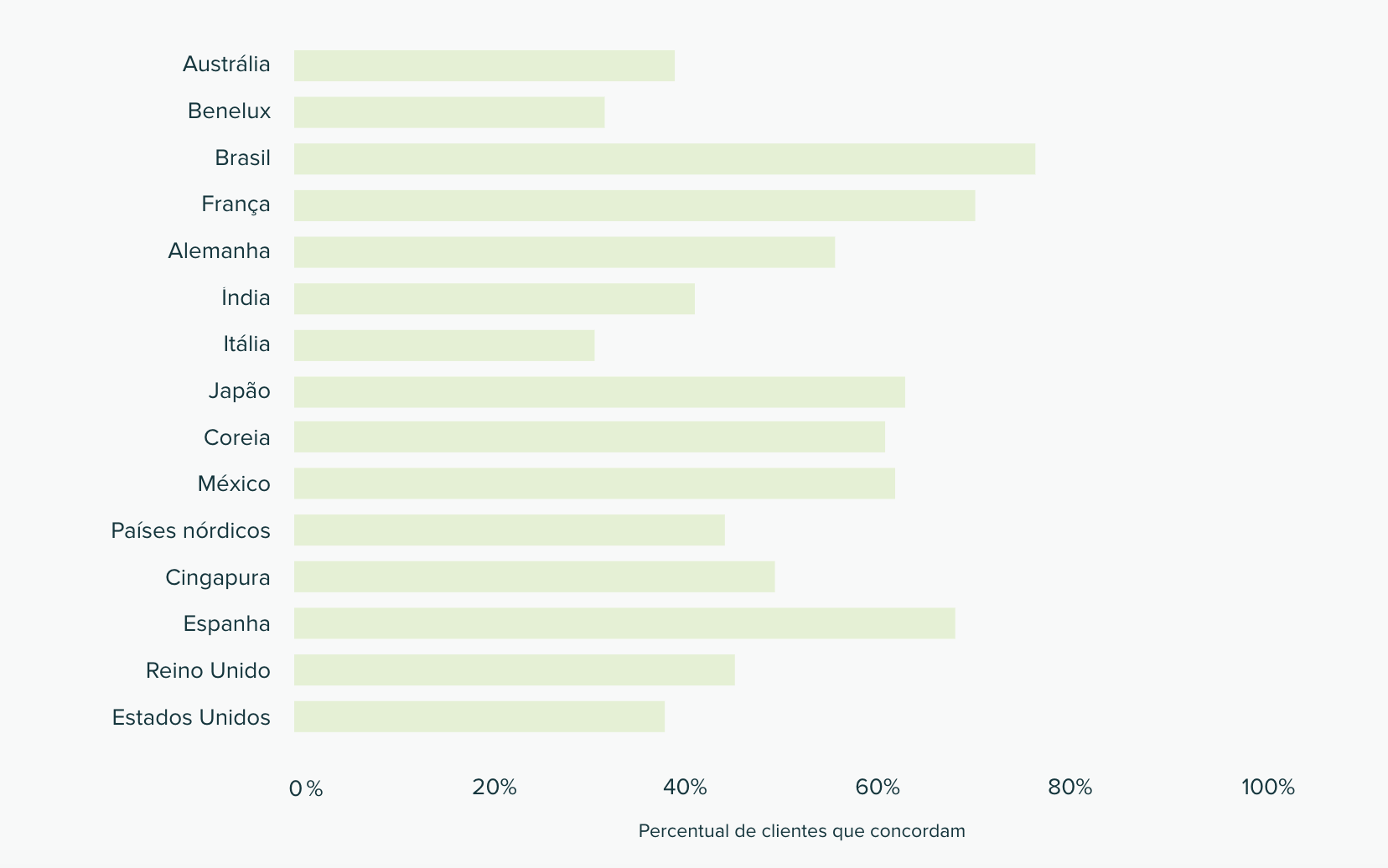 Ainda que experiência não seja só isso, sabemos que atendimento é um fato importante no processo. Ao comparar a eficiência das empresas em atender às solicitações dos clientes nos últimos três anos:
Fonte CX Trends: Zendesk e Octadesk
https://www.zendesk.com.br/cx-trends-report/trend-1/
[Speaker Notes: Maio: 57% dos MUBs = 315K usuários]
O CX nada mais é do que um conjunto de estratégia cuja finalidade é conquistar os clientes e transformá-los em verdadeiros embaixadores da sua marca.
MIT Technology Review: A Evolução da CX nos negócios
Cultura é como o vento. É invisível, mas seu efeito pode ser visto e sentido. Quando está soprando em sua direção, faz uma navegação suave. Quando está soprando contra você, tudo é mais difícil. Harvard Business Review: Changing Company Culture Requires a Movement, Not a Mandate
Quase dois terços dos clientes estão dispostos a pagar mais pelos produtos ou serviços de uma empresa que eles consideramética. Mas, quando se fala em personalização, este é o principal fator para que um cliente se torne fiel a uma marca.Consultoria KPMG: Excellence Research 2021
"As interações dos clientes com uma marca geram oportunidades para captura de dados, mas você precisa ser estratégico para garantirque está coletando as informações certas e protegendo seus dados pessoais sensíveis".Rich Berkman, Global Digital Commerce Lead, IBM iX
NPS
CES
Avaliar a recomendação da empresa por parte dos clientes
Avalia o esforço do cliente para executar uma tarefa
O que:
CSAT
Avaliar a satisfação num ponto específico da jornada.
Pesquisado num espaço de tempo e de forma global. Exemplo, a cada 3 meses para toda base ativa.
Qual o esforço para comprar, para resolver um problema, ter um atendimento.
Quando:
Aplicado após uma compra, um atendimento, um treinament
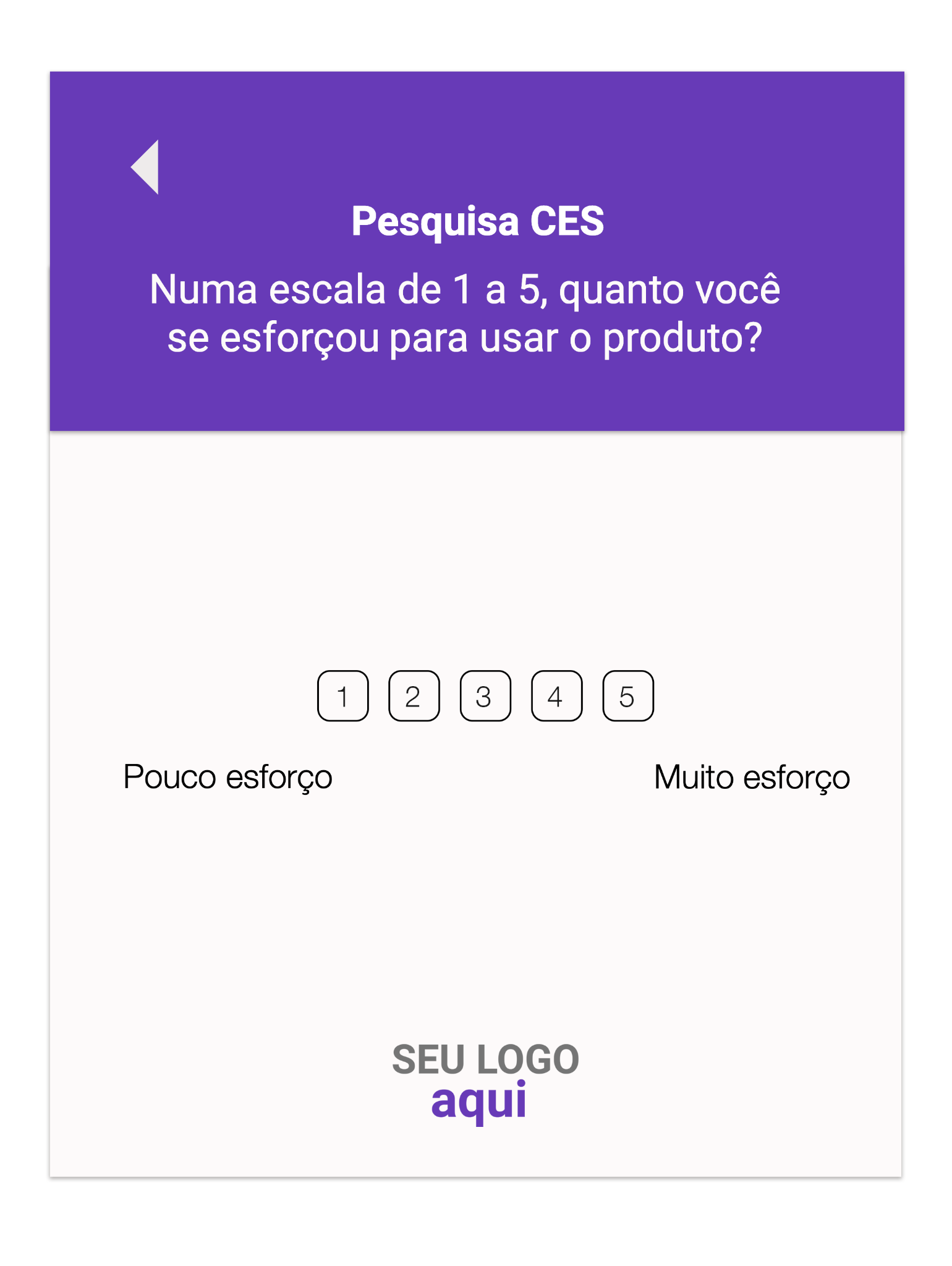 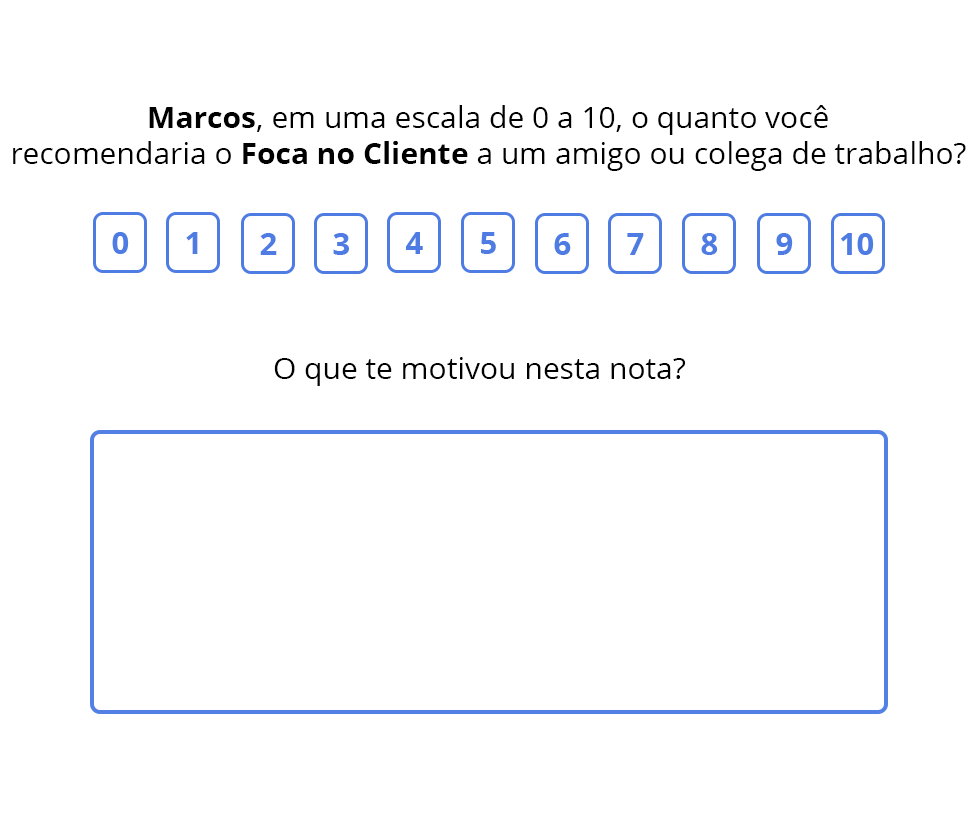 Como:
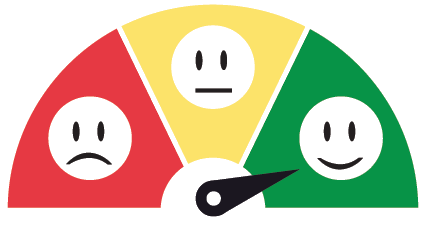 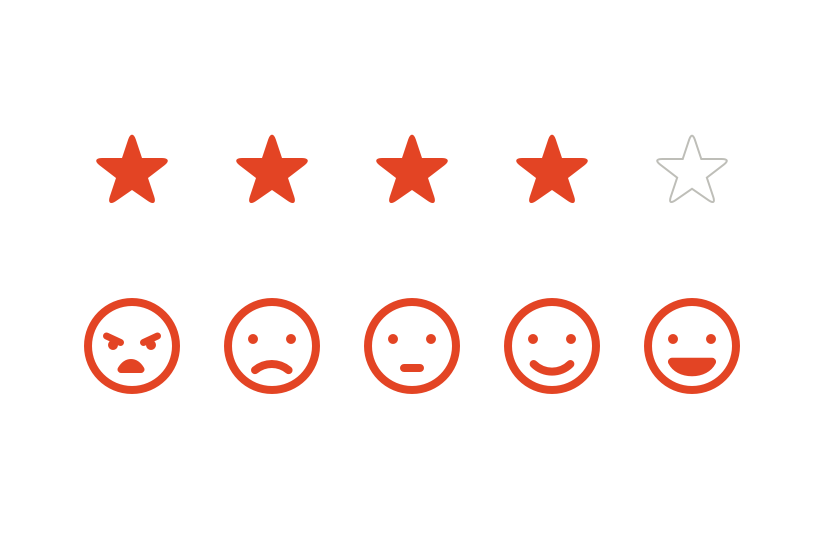 Um clube de comédia em Barcelona, que cobrou dos clientes o ingresso de acordo com a sua risada. Como? instalação de um tablet atrás das poltronas, que através de IA, detectava o quanto os clientes sorriam durante o espetáculo.MIT Technology Review:  BEYOND NPS - CX Measurement Reimagined
“Acho que esses silos internos que as empresas ainda tême essa dificuldade das equipes em conseguir comprovar as necessidades, sustentar os investimentos e aprovar os budgets são a principal dificuldade. Ainda é um tema estrutural para muitas empresas”.MIT Technology Review: A Evolução da CX nos negócios
Universo do processo
Você pode perder o controle rápido*
Você resolve um grande problema
Você perde velocidade/é lento
Você válida uma estratégia
Processo controlado
Aplicação de uma solução por vez
Aplicação de várias soluções Juntas
Experiência
não é opção, é parte essencial do crescimento do negócio.
Estratégia clara de atuação
resolver problemas por etapas. Qual valor eu quero 
entregar para meu Cliente?
Atendimento 
como parte estratégica no negócio, gerando impacto 
e retendo clientes.
[Speaker Notes: Maio: 57% dos MUBs = 315K usuários]
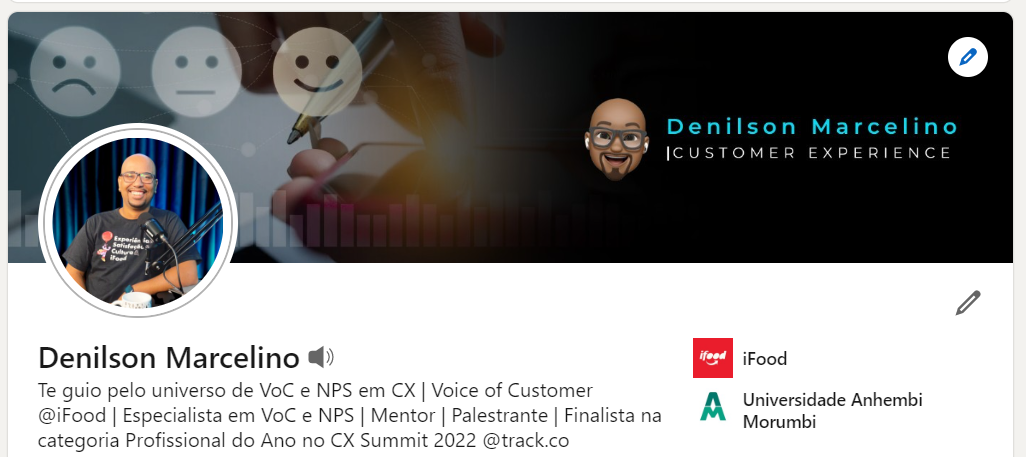 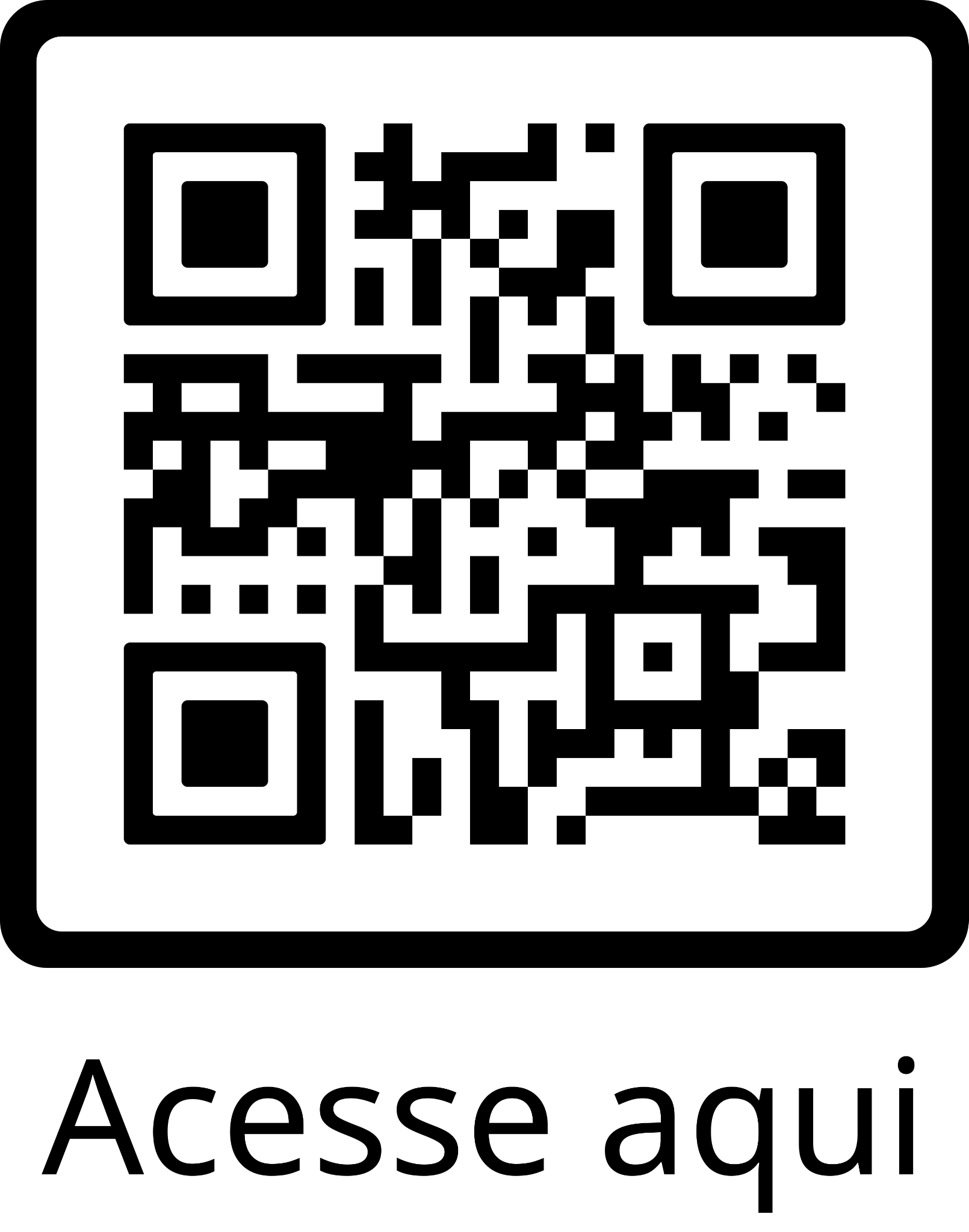 Me encontre 
no Linkedin:
[Speaker Notes: Maio: 57% dos MUBs = 315K usuários]